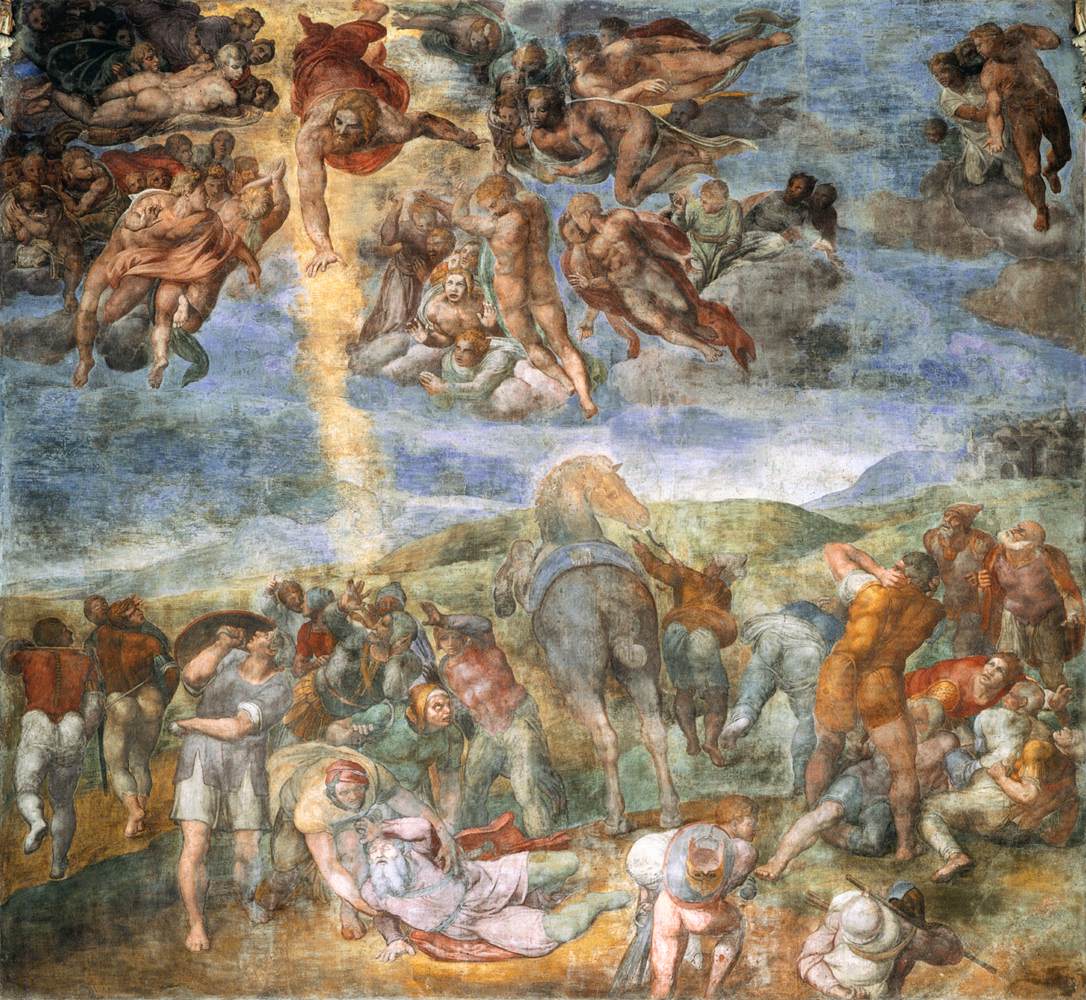 Michelangelo(1475-1564)

1542-45Fresco, 625 x 661 cm
Cappella Paolina

Palazzi Pontifici
 
Città del
Vaticano
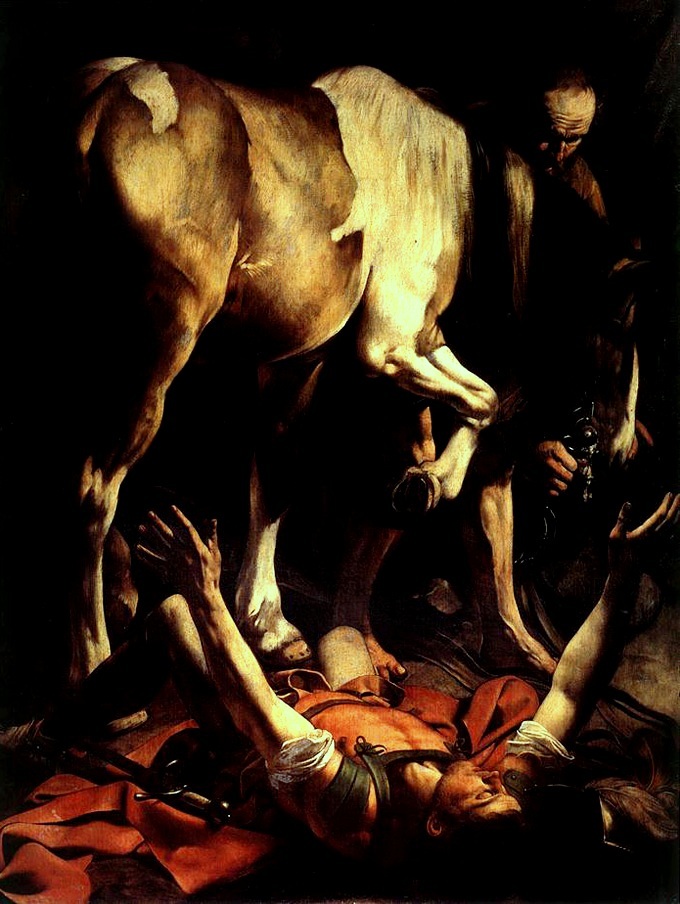 Caravaggio
(1571-1610)

1601
Olio su tela,230 x 175 cm

Basilica Santa Maria del Popolo

Roma